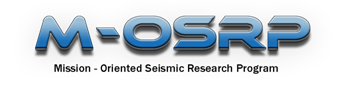 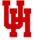 Initial asymptotic acoustic RTM imaging results for a salt model
Xinglu Lin
San Antonio, Texas
May 2nd,2013
5/1/2013
1
Reverse Time Migration (RTM)
Original reverse-time migration (RTM) concept is a velocity model-dependent method which can migrate two-way waves in depth using the reverse-time backward propagated wave-field. 

(Baysal, 1983; McMechan, 1983; Whitmore, 1983).
5/1/2013
2
[Speaker Notes: However, when lateral velocity varies significantly, Kirchhoff migration based on the high-frequency approximation assumption suffers from difficulties in imaging and severe artifacts.]
Reverse-time migration work-flow
5/1/2013
3
Reverse Time Migration (RTM)
The original RTM first propagate the source function based on wave-equation and then store it (P0(x, z, t)) . From the receiver side, the recorded data is backward propagated producing the scattered/receiver wave-field (Ps(x, z, t)). Finally the image is obtained by applying an imaging condition in asymptotic RTM, as for example:
(Claerbout, 1971;
Biondi and Shan,2002;
Kaelin and Guitton, 2006; McMechan, 2008;etc. )
The expression      is the source wave-field and     
      is the receiver wave-field;
     represents the cross-correlation.
5/1/2013
4
[Speaker Notes: In signal processing, cross-correlation is a measure of similarity of two waveforms as a function of a time-lag applied to one of them. This is also known as a sliding dot product or sliding inner-product. It is commonly used for searching a long-signal for a shorter, known feature.]
Work-flow
Receiver wave-field 
                         0             
                             it

           
                         nt
Imaging condition: Waves in two wave-fields arrive at reflector at the same time (it) or not?
Source wave-field  
                         0
                             it

                  
                        nt
Yes or No
No
Yes
---- wavelet;
---- finite-difference synthetic modeling data;
Can give an imaging  point.
Cannot give an imaging  point.
nt ---- maximum number of time samples;
it  ---- index for one time sample.
represents the cross-correlation.
5/1/2013
5
[Speaker Notes: Call the corresponding wave-field at same time (it). The smoothed model keeps the wave arrive at the reflector at a time which is roughly equals to actual time.
Only when the down-going waves come across down-going waves the I can give us the imaging point.
That is also the reason why conventional rtm only take the primaries into account, with the assumption that all the multiples and ghosts have been removed.]
Work-flow
Receiver wave-field 
                         0             
                             it

           
                         nt
Imaging condition: Waves in two wave-fields arrive at reflector at the same time (it) or not?
Source wave-field  
                         0
                             it

                  
                        nt
Yes or No
No
Yes
---- wavelet;
---- finite-difference synthetic modeling data;
Can give an imaging  point.
Cannot give an imaging  point.
nt ---- maximum number of time samples;
it  ---- index for one time sample.
represents the cross-correlation.
5/1/2013
6
[Speaker Notes: Call the corresponding wave-field at same time (it). The smoothed model keeps the wave arrive at the reflector at a time which is roughly equals to actual time.
Only when the down-going waves come across down-going waves the I can give us the imaging point.
That is also the reason why conventional rtm only take the primaries into account, with the assumption that all the multiples and ghosts have been removed.]
Source wave-field
Using finite-difference scheme to implement the source wave-field as following wave-equation:
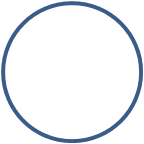 where                   is Ricker wavelet, and            is the migration velocity model. Here, I specify it as a Gaussian smoothed model.  
Notice that the source term here is same as the source using in generating synthetic data.
5/1/2013
7
Work-flow
Receiver wave-field 
                         0             
                             it

           
                         nt
Imaging condition: Waves in two wave-fields arrive at reflector at the same time (it) or not?
Source wave-field  
                         0
                             it

                  
                        nt
Yes or No
No
Yes
---- wavelet;
---- finite-difference synthetic modeling data;
Can give an imaging  point.
Cannot give an imaging  point.
nt ---- maximum number of time samples;
it  ---- index for one time sample.
represents the cross-correlation.
5/1/2013
8
[Speaker Notes: Call the corresponding wave-field at same time (it). The smoothed model keeps the wave arrive at the reflector at a time which is roughly equals to actual time.
Only when the down-going waves come across down-going waves the I can give us the imaging point.
That is also the reason why conventional rtm only take the primaries into account, with the assumption that all the multiples and ghosts have been removed.]
Receiver wave-field
Using the same finite-difference scheme to implement the backward propagating following wave-equation.
is the data recorded by all the receivers  and acts as a time-dependent surface boundary conditions at each geophone position. Always people treat the signals in dataset as “sources”.
 
Waves are backward propagated in              which is the migration velocity model. Here, I specify it as a Gaussian smoothed model.
(Baysal, 1983)
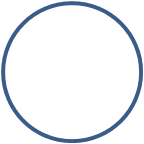 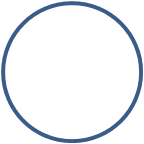 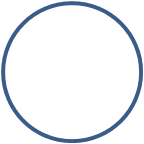 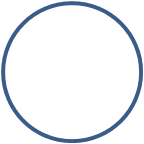 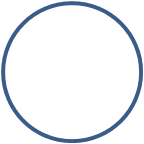 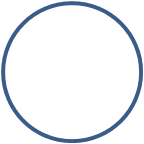 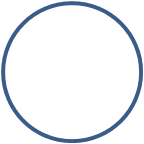 5/1/2013
9
[Speaker Notes: Take the data as a boundary condition, back-propagate the data signal in reverse time., the data is assume to be preprocessed, like de-ghosting and multiples removal.
However, in my experiment, all the events remain in data.]
Work-flow
Receiver wave-field 
                         0             
Source 2              it

           
                         nt
Imaging condition: Waves in two wave-fields arrive at reflector at the same time (it) or not?
Source wave-field  
                         0
Source 1              it

                  
                        nt
Yes or No
No
Yes
---- wavelet;
---- finite-difference synthetic modeling data;
Can give an imaging  point.
Cannot give an imaging  point.
nt ---- maximum number of time samples;
it  ---- index for one time sample.
represents the cross-correlation.
5/1/2013
10
[Speaker Notes: Call the corresponding wave-field at same time (it). The smoothed model keeps the wave arrive at the reflector at a time which is roughly equals to actual time.
Only when the down-going waves come across down-going waves the I can give us the imaging point.
That is also the reason why conventional rtm only take the primaries into account, with the assumption that all the multiples and ghosts have been removed.]
Two-layer model example
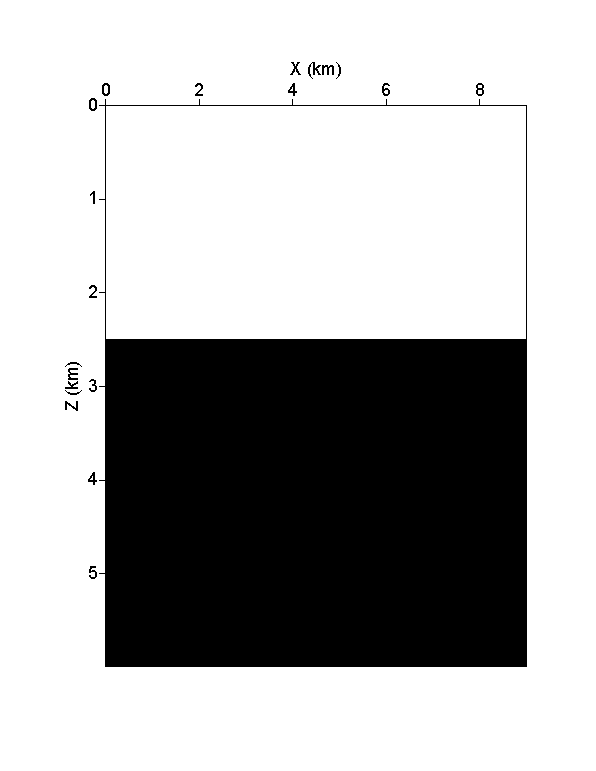 Model size: 
6km*9km;

Velocity contrast:
1500m/s vs. 2500m/s;

Acoustic;

Dominant frequency: 15Hz;

Absorbing boundaries.
Two-layer simple model
5/1/2013
11
Candidate curve for one source, one receiver
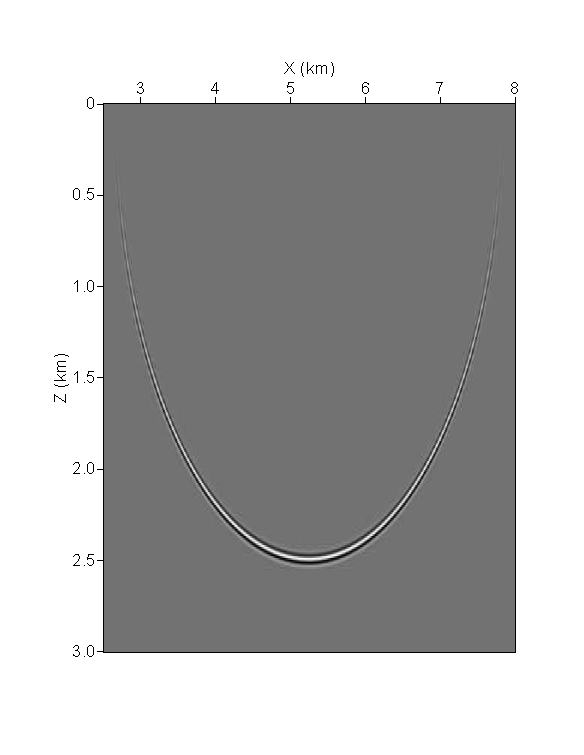 (4.5km, 0km)
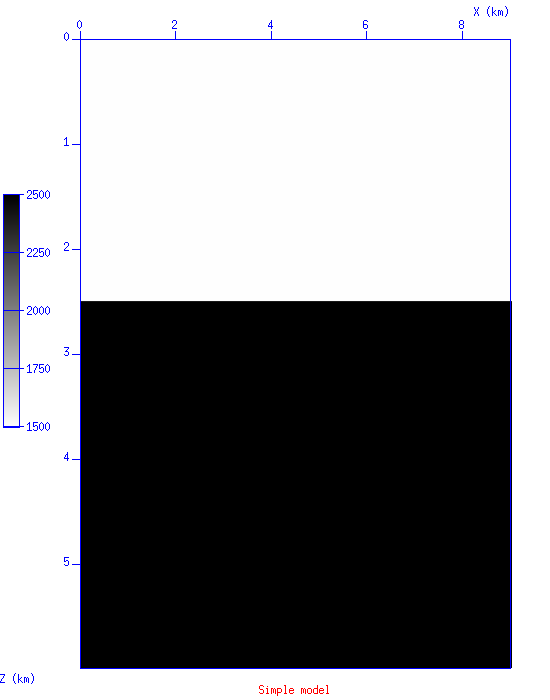 (6.0km, 0km)
Homogeneous ellipse
(Biondi,2006)
5/1/2013
12
[Speaker Notes: tD here is]
Aperture limitation
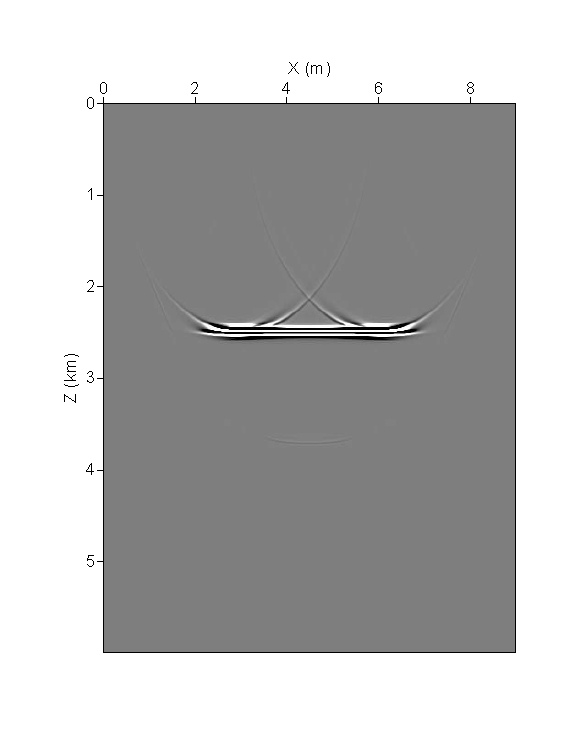 Backward propagating the signals of all receivers can highlight the reflector.
Receivers interval=10m 
RTM result
5/1/2013
13
[Speaker Notes: If all the candidate arrival happens at some points, it must be the reflector. The linear summation of all the candidate curve of all receivers emphasize the scatter points, but cancel un-scattered point. Well, under the limitation of finite length of receiver line, the aperture artifacts still exist. That is also why the result here and result from Dr. Herrara both suffer from this kind of artifacts.]
Sub-salt model test
5/1/2013
14
Sub-salt Model
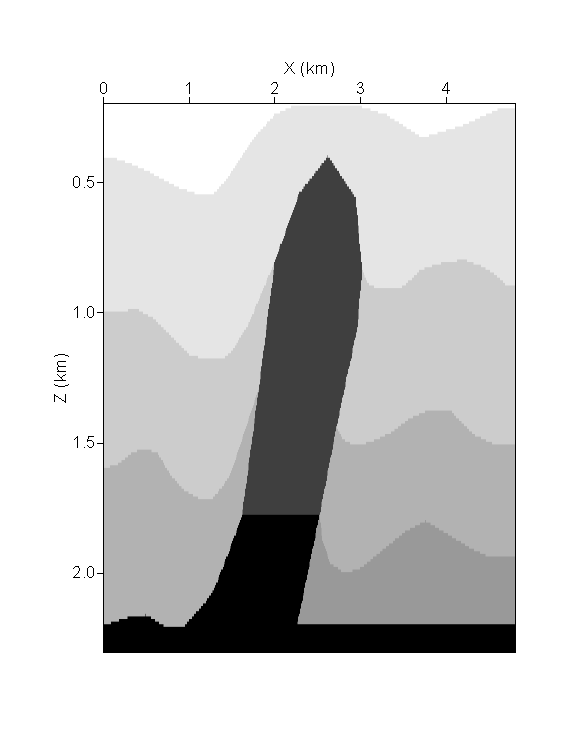 Model size:
2410m*4810m;

Eight shots;

Velocities range from 2500m/s to 6500m/s;

Acoustic;

Dominant frequency:
10Hz;

Absorbing boundaries.
Sub-salt Model
(Courtesy of AGL)
5/1/2013
15
Smoothed Sub-salt Model
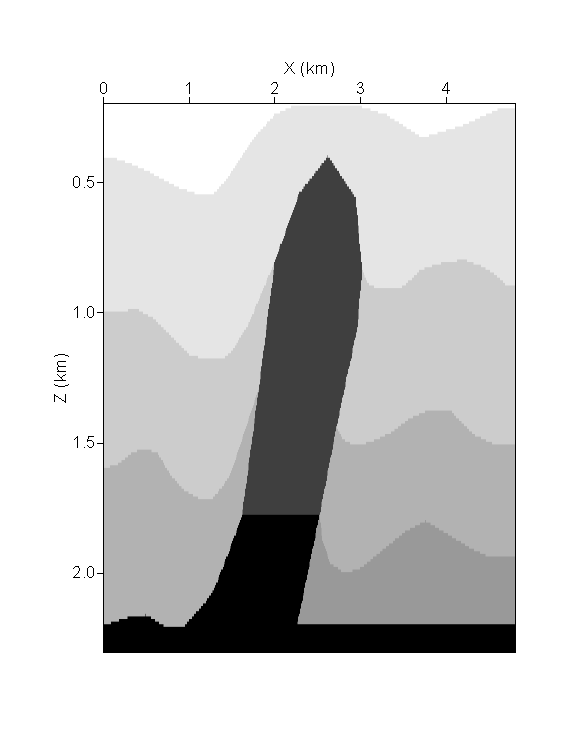 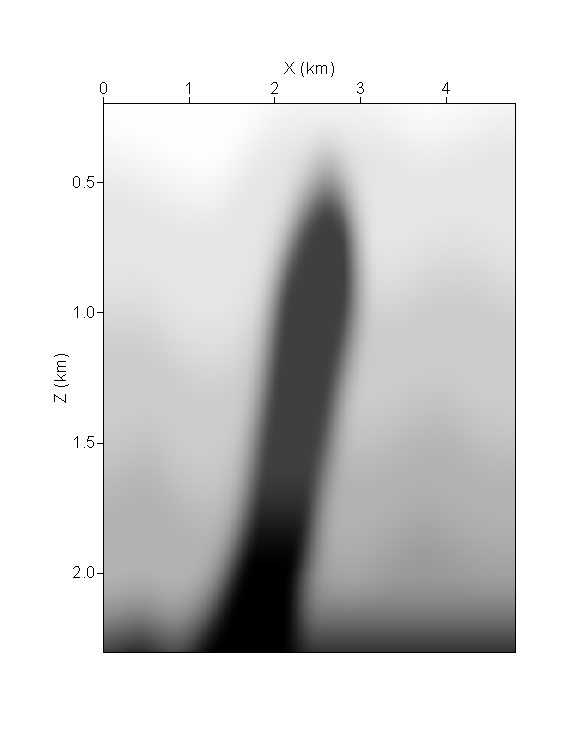 Actual Velocity Model
Smooth Migration Velocity:
Gaussian Smoothed by 1.5*wavelength
5/1/2013
16
Original RTM Result
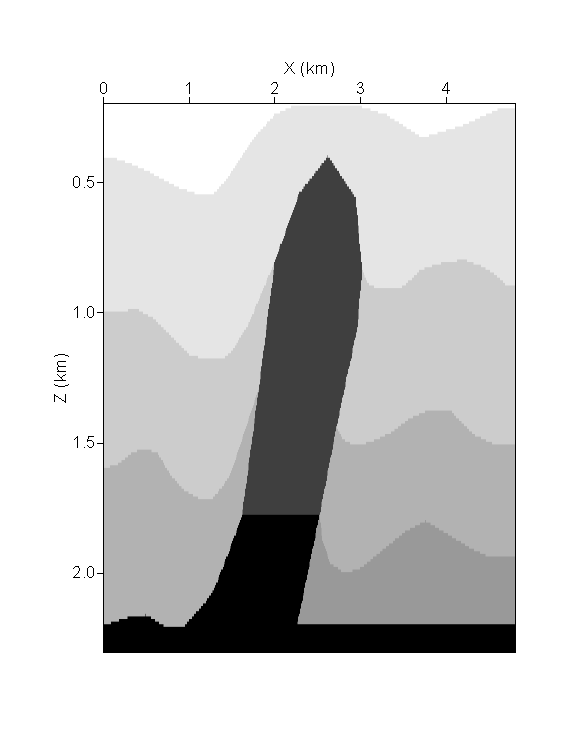 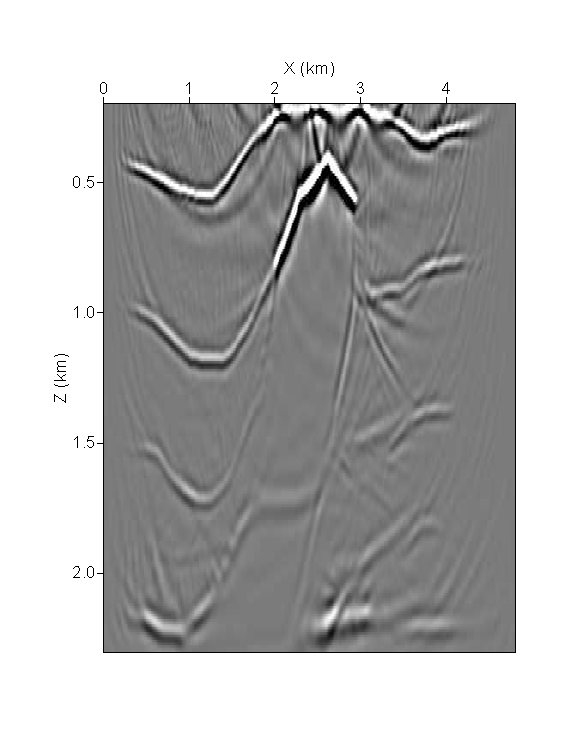 Actual Velocity Model
Original RTM  Result
5/1/2013
17
Original RTM Result
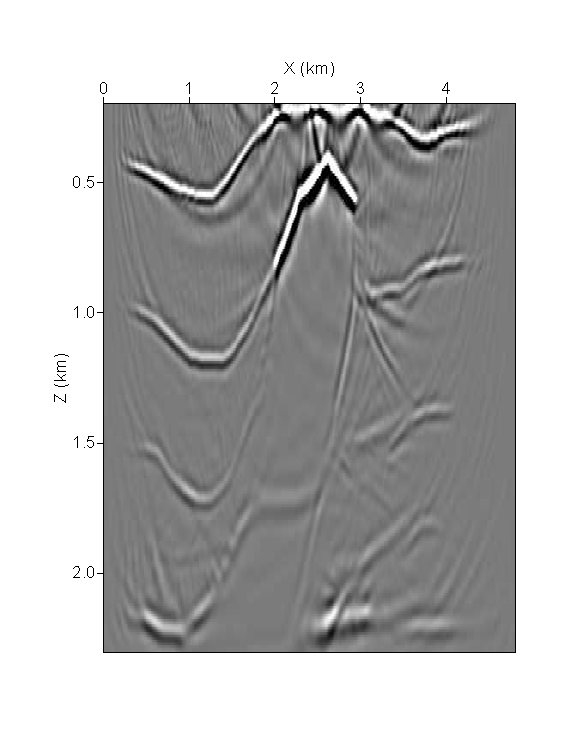 For this salt flank model, the structure under the high velocity salt-body which cannot be touched by primaries has a “shadow zone”. 

The connection point and edge of the salt-body cannot be detected from the original RTM concept result.

There are artifacts in the deep depth image.
Original RTM Result
5/1/2013
18
Conclusions
5/1/2013
19
Conclusions
The initial test of the asymptotic reverse-time migration produced an encouraging result. Shadow zone and other issues will be examined in both different asymptotic RTM and wave-theory RTM methods.
5/1/2013
20
[Speaker Notes: Multiples in data can gives the more complicated location issues, which cannot be assume to]
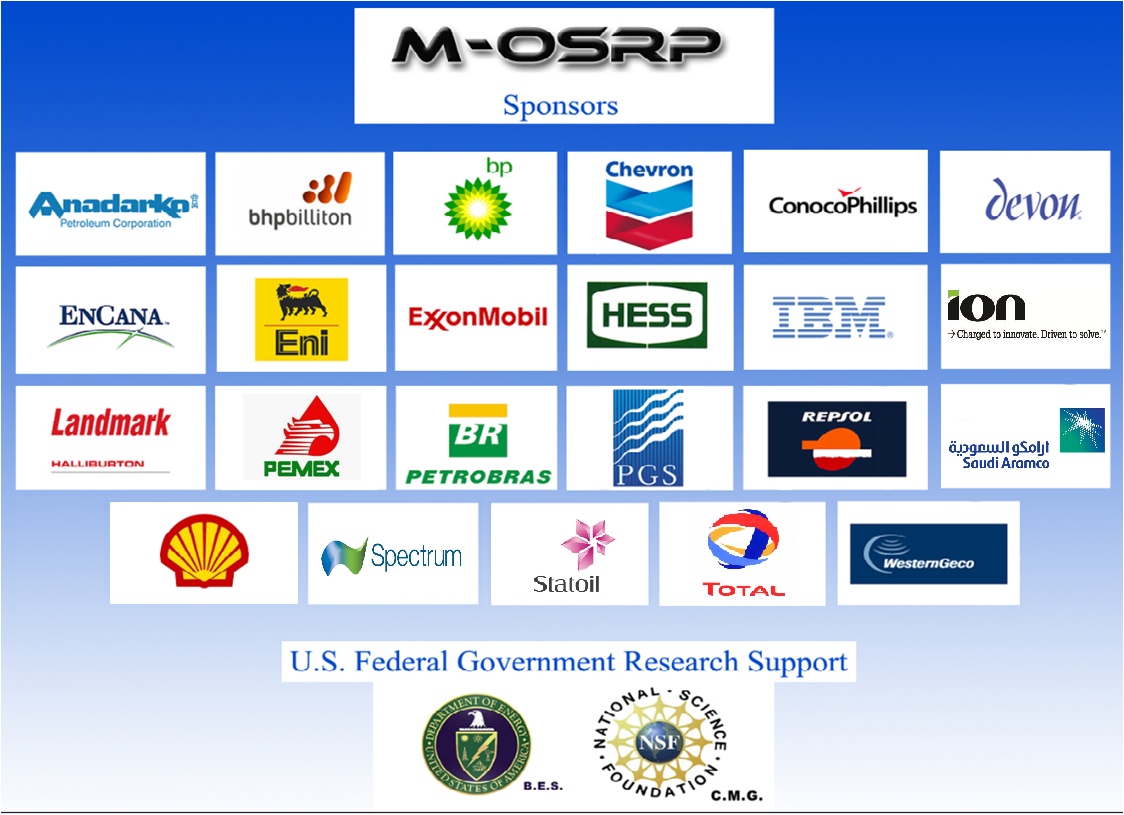 Acknowledge
5/1/2013
21
References
Baysal, E., D. D. Kosloff, and J.W. C. Sherwood, 1983, Reverse timemigration: Geophysics, 48, 1514–1524.
Chattopadhyay S. and McMechan G., 2008, Imaging conditions for pre-stack reverse-time: Geophysics, 73, S81-S89.
Biondi, B., and G. Shan, 2002, Prestack imaging of overturned reflections by reverse time migration: 72nd Annual International Meeting, SEG, Expanded Abstracts, 1284–1287.
Claerbout, J. F., 1971, Toward a unified theory of reflector mapping: Geophysics, 36, 467–481.
Kaelin, B., and A. Guitton, 2006, Imaging condition for reverse time migration: 76th Annual International Meeting and Exposition, SEG, Expanded Abstracts, 2594–2598.
Whitmore, N. D., 1983, Iterative depth migration by backward time propagation: 53rd Annual International Meeting, SEG, Expanded Abstracts, 382–385.
McMechan, G. A., 1983, Migration by extrapolation of time-dependent boundary values: Geophysical Prospecting, 31, 413–420.
Bionto L. Biondi, 2006, 3D seismic imaging, Investigations in geophysics No.14.